Spolupráce se soukromými vlastníkyRomodrom o.p.s a Nová možnost, z.ú.
KDYŽ VÁM NĚKDO VĚŘÍ, DOKÁŽETE VÍC!
Naše zkušenosti v číslech
-  15 let zkušeností se sociálním bydlením
- 10 let spolupráce se soukromými vlastníky 
- 5 let realizace projektu Housing First
- cca 120 zabydlených domácností u 60-ti vlastníků
- podpora, řešení drobných problémů a trpělivost 
Pozadí vzniku naší práce
Hlavní myšlenka
- Klient - nájemce – pokud má člověk zajištěno stabilní bydlení, má prostor řešit i jiné problémy
- Klient - vlastník – pokud má vlastník zajištěn svůj majetek, nemá potřebu řešit jiné problémy 
Klienta nemáme jednoho, klienty máme dva!
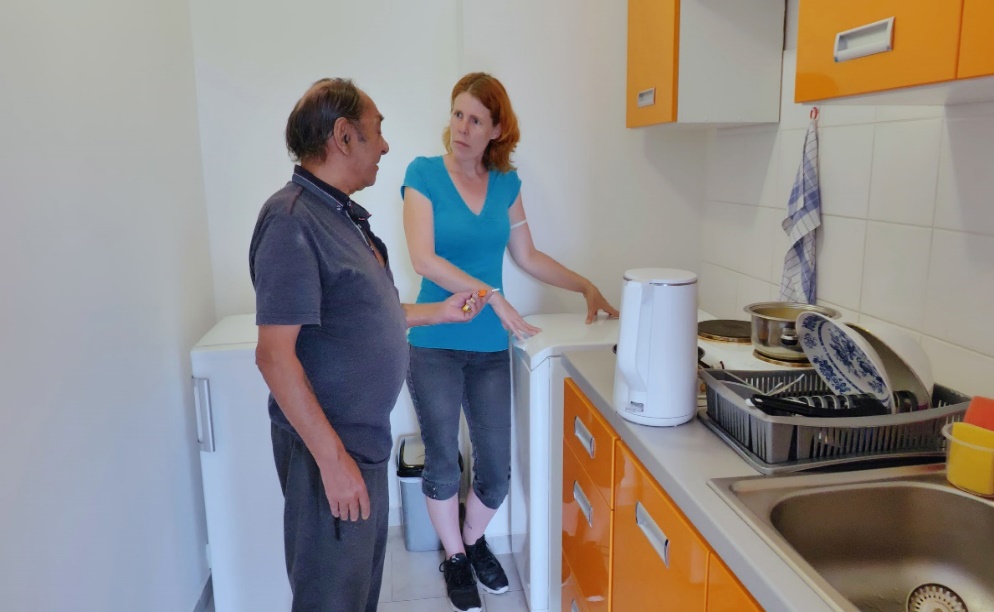 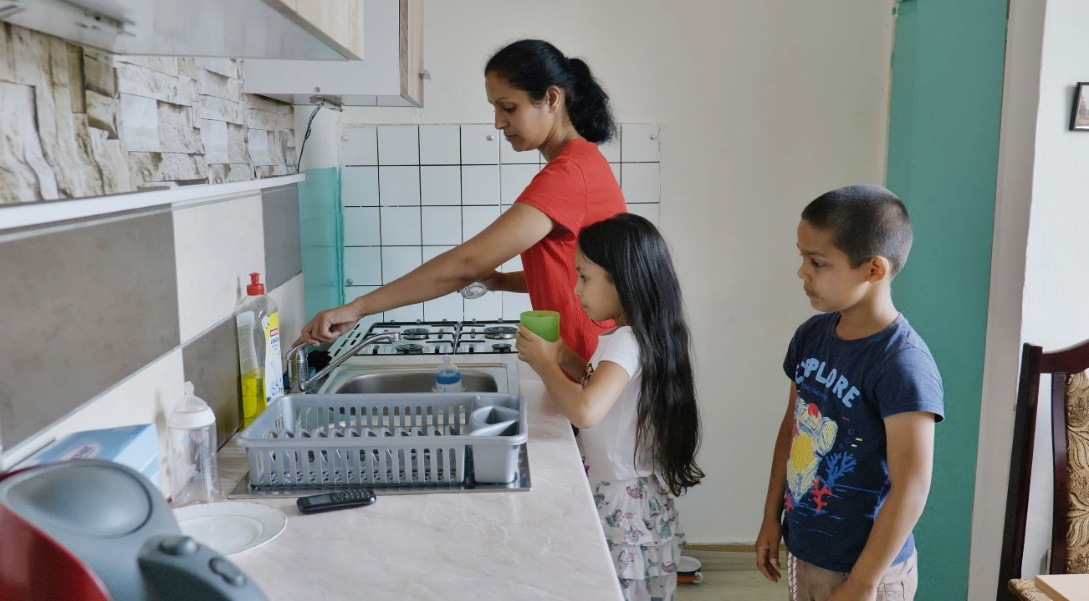 Způsoby získávání vlastníků
oslovování vlastníků mezi svými známými, mezi klienty
oslovování vlastníků, kteří mají zájem o pojištění, hypotéky, investice apod.
oslovování potenciálních investorů, kteří mají zájem o nákup investičních bytů 
oslovování vlastníků, kterým je vykonávána správa bytových jednotek – seznámení s možnosti správy zdarma v rámci projektu

Jediné kritérium výběru vlastníka je ochota poskytnout svůj byt za standardní nájemné!
Spolupráce s vlastníky
Kontaktování vlastníka, mapování jeho situace a potřeb
 Navázání spolupráce s vlastníkem bytu (zasmluvnění bytu)
 Spárování vhodného bytu (vlastníka) a klienta (nájemce)
 Přestěhování klienta, masivní sociální doprovod
 Intenzivní spolupráce s beneficientem, dlouhodobá stabilizace bydlení, dlouhodobá péče o byt
Co je důležité
Zjišťování vlastníkových představ a očekávání -  stav bytu, rozsah služeb, výše nájemného, způsoby hrazení (přání vs. realita)
 Zkušenosti vlastníka
 Očekávání od nájemce
 Standardní nájemní smlouva dle NOZ
 Smlouva o správě bytu
Rozdělení týmu
Bariéry a rizika, se kterými pracujeme/se setkáváme:
V prvních měsících po přestěhování riziko poklesu příjmu klienta (navádění dávek, stěhování)
nutno s tímto počítat a pokrýt náklad z garančního fondu
Dluhy klientů na energiích, vysoké vyúčtování služeb
již dopředu vědět, zda je či není klient připojitelný
Průběžně kontrolovat spotřebu a životní styl klienta 
Vysoké vstupní náklady
rozložení kauce do splátek
úhrada kauce z garančního fondu
Odezva bytového domu na nového nájemce
obava a nedůvěra sdělována vlastníkovi – tlak na vlastníka
zvýšená sociální kontrola obyvatel – tlak SVJ
Možnosti snížení rizik na straně vlastníka
Ustálení a prohloubení spolupráce s vlastníkem bytu
izolovat vlastníka od bytového domu
zajistit okamžité řešení problému 
nezbytné řešit ihned v počátku bez zapojení vlastníka
Průběžně pečovat o byt a sousedské vztahy
zklidnit vlastníka a být na jeho straně (vlastník jako klient)
Dlouhodobá péče o vlastníka
pravidelné reporty vlastníkovi v případě jeho výslovného přání

jednoroční setkání u kávy

nsvszující setkání za účelem poskytnutí dalších bytů

Majiteli nabízíme a poskytujeme klid a bezstarostnost!
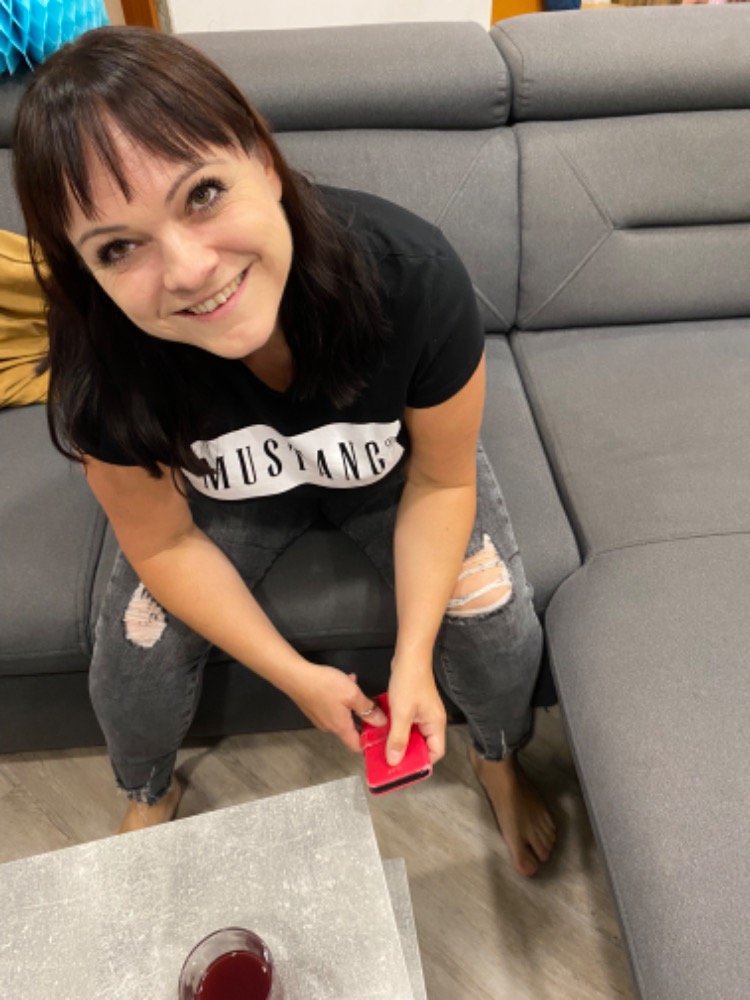 Děkujeme za pozornost
když vám někdo věří, dokážete víc!